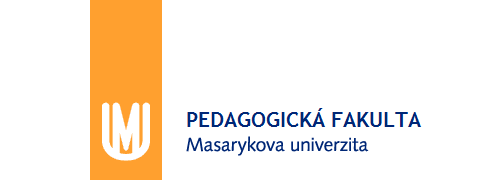 Provoz obchodu a služeb
jaro 2019
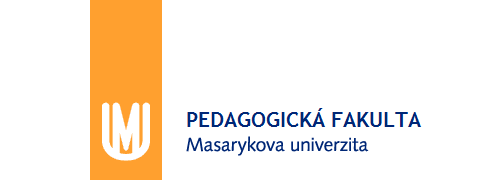 Provoz obchodu a služeb
Strategie obchodní firmy
Důležitou součástí strategie obchodní firmy v maloobchodní činnosti je volba formy prodeje. S vývojem maloobchodní činnosti se prodej zboží spotřebiteli rozdělil do čtyř základních fází:
nabídka zboží – tj. informování zákazníka o sortimentu jednotky, při obsluze (prodejním rozhovoru), zjištění přání zákazníka, nabídka vhodného druhu zboží, s využitím optické nabídky vystavením zboží, fotografií, katalogem, videozáznamem,
výběr zboží – při kterém si zákazník zboží vybírá, seznamuje se s jeho užitnými vlastnostmi, způsobem použití, rozhoduje o koupi, a to sám nebo za přispění prodavače, zákazník má nebo nemá možnost přístupu k zásobě zboží,
placení zboží – v různých variantách umístění a řešení, tj. inkaso prodavačem, pokladní, na dobírku, z účtu, platební kartou, vhozením mince apod.,
výdej zboží – ukončuje prodej tím, že zboží je předáno zákazníkovi přímo v prodejní místnosti, v bytě zákazníka nebo ve skladu.
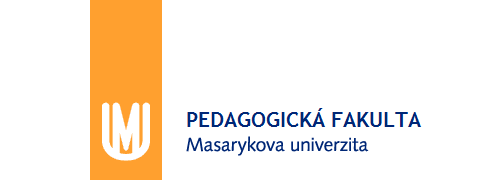 Provoz obchodu a služeb
Komunikační modely
Aristotelův model:
Mluvčí
Projev
Publikum
Lasswellův model:
Who?
Commu-nicator
Control research
Say what?
Message       
Content research
In what channel?
Channel
Medium research
To whom?
Receiver
Audience research
With what effect?
Effect
Effect research
Why who says what to whom under what circumstances through what medium and with what effect
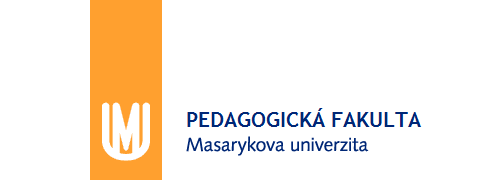 Provoz obchodu a služeb
Komunikační modely
Shannon-Weaver model:
zpráva
signál
signál
zpráva
Přijímač
Cíl
Zdroj informací
Vysílač
Zdroj Rušení
Schrammová úprava modelu:
kóder
dekóder
signál
Zdroj informací
Cíl
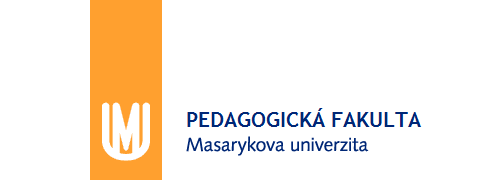 Provoz obchodu a služeb
Komunikační nástroje
Propagace:
zahrnuje v sobě všechny komunikační nástroje, kterými můžeme předat nějaké sdělení 
Reklama
Podpora prodeje 
Public Relations
Direct Marketing
Nadlinkové a podlinkové aktivity
Integrovaná marketingová komunikace
koordinace všech komunikačních nástrojů tak, aby se ke spotřebiteli dostávalo jednotné sdělení
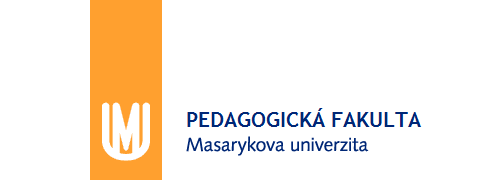 Provoz obchodu a služeb
Komunikační nástroje
Reklama:
Podle úlohy v životním cyklu produkty:
zaváděcí (informativní)
připomínací
přesvědčovací
Podle objektu reklamy:
produktová
podniková (institucionální)

Model AIDA = Attention, Interest, Desire, Action
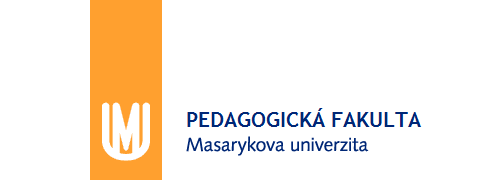 Provoz obchodu a služeb
Komunikační nástroje
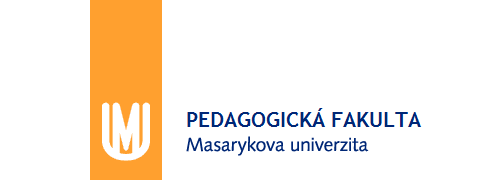 Provoz obchodu a služeb
Komunikační strategie
strategie „push“
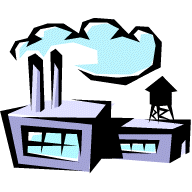 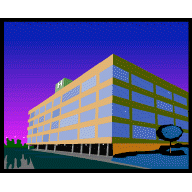 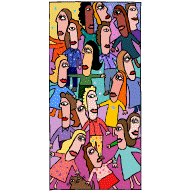 Marketingové aktivity výrobce
Marketingové aktivity mezičlánků
Výrobce
Velkoobchod a maloobchod
Spotřebitelé
strategie „pull“
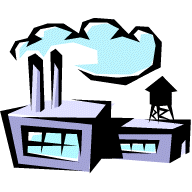 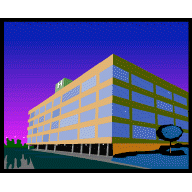 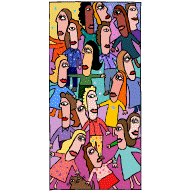 Poptávka
Poptávka
Výrobce
Velkoobchod a maloobchod
Spotřebitelé
Marketingové aktivity výrobce
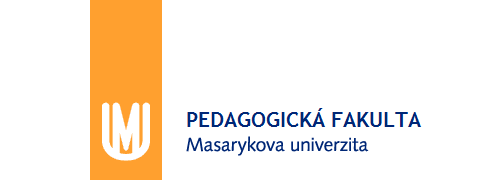 Provoz obchodu a služeb
Koncepce marketingového řízení
Výrobní 
spotřebitelé upřednostňují levné a široce dostupné výrobky
Výrobková 
spotřebitelé upřednostňují kvalitní, moderní a zajímavé produkty
Prodejní 
využívání podpory prodeje
Marketingová 
přání a potřeby zákazníků
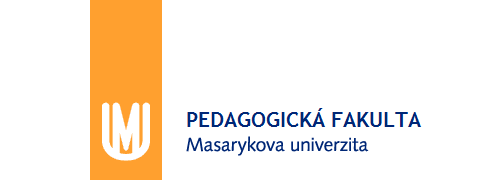 Provoz obchodu a služeb
Koncepce marketingového řízení
Nástroje
Výsledky
Základy
Východiska
Stávající produkty
Prodej a PP
Zisk je výsledkem objemů prodeje
Podnik
Prodejní koncepce
Zisk je výsledkem spokojenosti zák.
Potřeby zákazníků
Integrovaný marketing
Trh
Marketingová koncepce
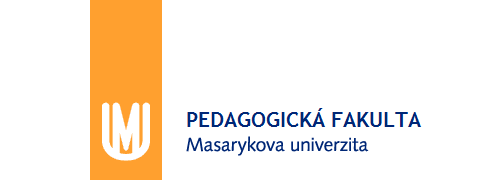 Provoz obchodu a služeb
Marketingový mix
4P vs. 4C

Jerry McCarthy a Kotler uvedli v širší známost

KOTLER:"Marketingový mix je soubor taktických marketingových nástrojů - výrobkové, cenové, distribuční a komunikační politiky, které firmě umožňují upravit nabídku podle přání zákazníků na cílovém trhu.„
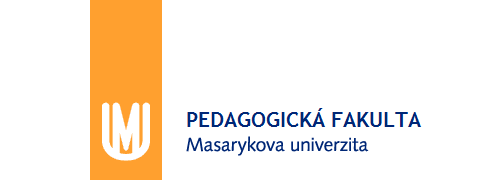 Provoz obchodu a služeb
Tvorba marketingové strategie
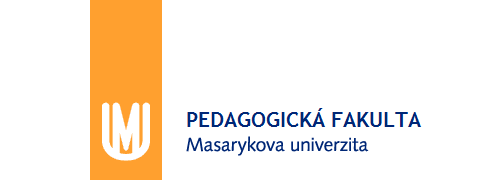 SEGMENTACE trhu
TARGETING = zacílení
POSITIONING = umístění
Provoz obchodu a služeb
Tvorba marketingové strategie
Matice BCG
SWOT analýza
Matice GE
Porterova analýza
Strategie
SPACE analýza
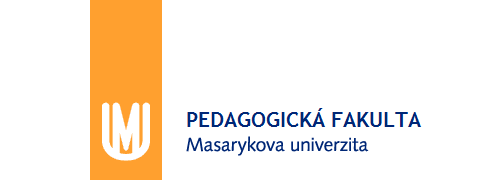 Děkuji za pozornost!
Příjemný zbytek dne!